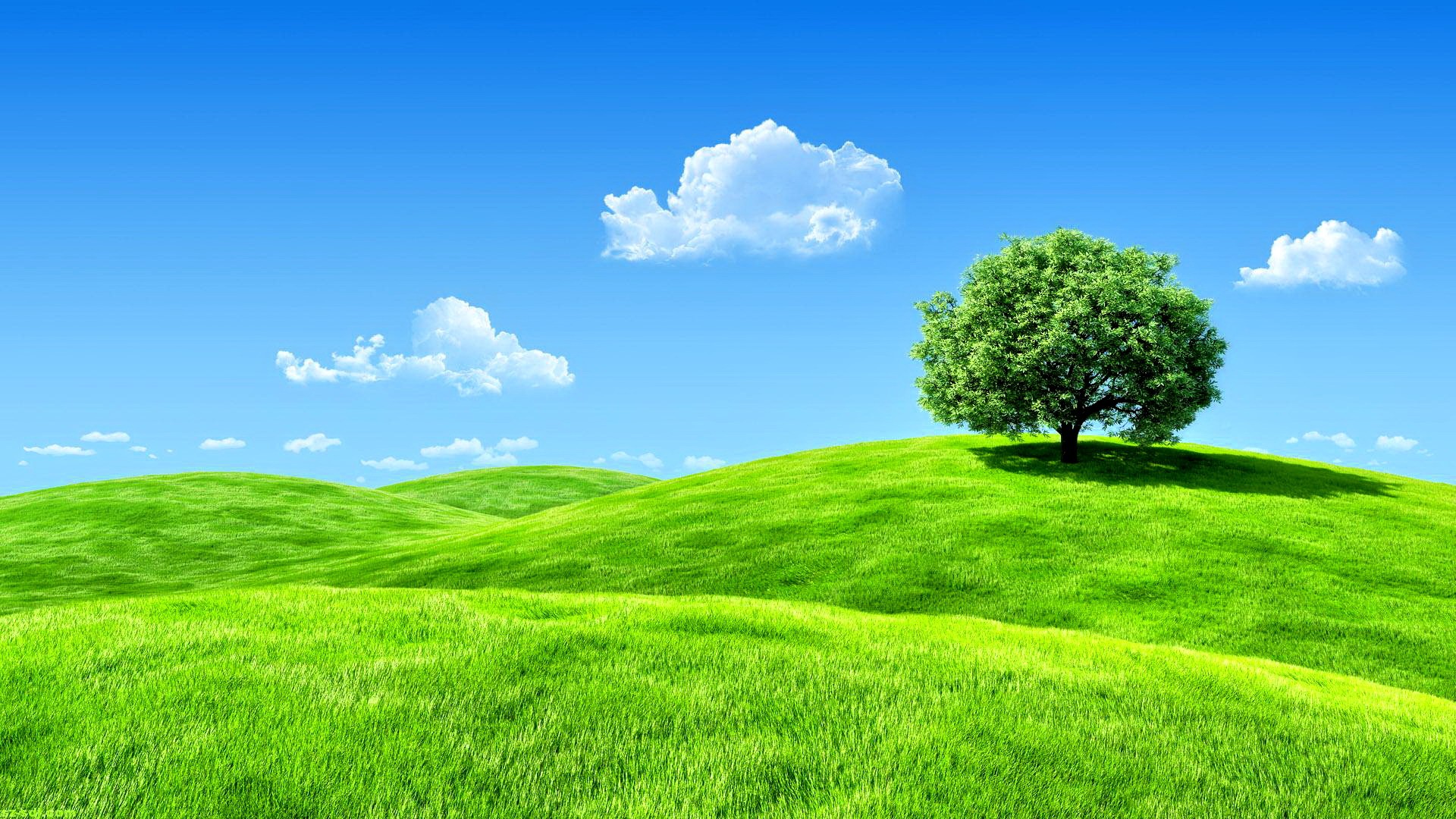 ĐẠI SỐ 8
Tiết 12. PHÂN TÍCH ĐA THỨC THÀNH NHÂN TỬ
 BẰNG CÁCH PHỐI HỢP NHIỀU PHƯƠNG PHÁP
Giáo viên: Trần Minh Đông
KIỂM TRA BÀI CŨ
Câu 1: Phân tích các đa thức sau thành nhân tử
a) 5x – 5y + ax – ay
b) x2 – 2xy + y2 – z2
Câu 2: Tìm x, biết:
2(x + 5) –x2  –  5x = 0
Giải
Câu 1:
5x – 5y + ax – ay=(5x-5y)+(ax-ay) =5(x-y)+a(x-y)
                                  =(x-y)(5+a)
b) x2 – 2xy + y2 – z2 =(x2 – 2xy + y2 )- z2 
                                 =(x-y)2 –z2 =(x-y+z)(x-y-z)
Câu 2:
2(x + 5) –x2  –  5x = 0
2(x + 5) –x(x+5) = 0
(2 –x)(x+5) = 0
2-x=0 hoặc x+5=0
X=2 hoặc x=5
Khi phân tích đa thức thành nhân tử, mỗi đa thức ta chỉ cần sử dụng một phương pháp có phải không?
Tiết 12. PHÂN TÍCH ĐA THỨC THÀNH NHÂN TỬ
 BẰNG CÁCH PHỐI HỢP NHIỀU PHƯƠNG PHÁP
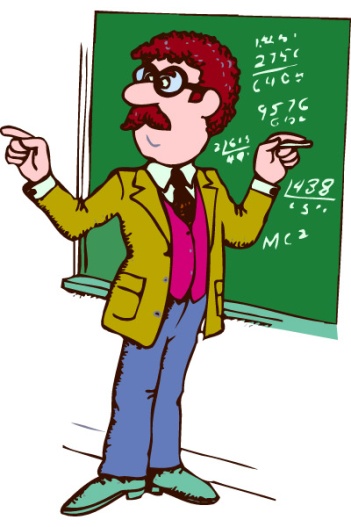 Ví dụ 1: Phân tích đa thức sau thành nhân tử:
5x3 + 10x2y + 5xy2
Giải:
5x3 + 10x2y + 5xy2
Đặt nhân tử chung
= 5x (x2 + 2xy + y2)
Dùng hằng đẳng thức
= 5x (x + y)2
Ví dụ 2: Phân tích đa thức sau thành nhân tử:
x2 – 2xy + y2 - 9
Giải:
x2 – 2xy + y2 – 9
Nhóm các hạng tử
= (x2 – 2xy + y2) – 9
Dùng hằng đẳng thức
= (x  –  y)2 – 32
= [(x – y) – 3] [(x –  y) + 3]
Dùng hằng đẳng thức
= (x – y – 3) (x –  y + 3)
Không được, vì không thể phân tích tiếp được để thành nhân tử
Em hãy cho biết các cách nhóm sau có được không? 

Cách 1: x2 – 2xy + y2 – 9 = (x2- 2xy) + (y2 – 9)
                                         = x(x – 2y) + (y – 3)(y + 3)

Cách 2: x2 – 2xy + y2 – 9 = (x2 – 9) – (2xy – y)
                                          = (x – 3)(x + 3) – y (2x – 1)
Không được, vì không thể phân tích tiếp được để đa thức thành nhân tử
Chú ý
Khi phân tích một đa thức thành nhân tử nên thực hiện theo các bước sau :
- Đặt nhân tử chung (nếu tất cả các hạng tử có nhân tử chung).
- Dùng hằng đẳng thức (nếu có).
- Nhóm các hạng tử (thường mỗi nhóm có nhân tử chung hoặc hđt) nếu cần thiết phải đặt dấu “-” trước ngoặc và đổi dấu các hạng tử
?1
Phân tích đa thức sau thành nhân tử:
2x3y – 2xy3 – 4xy2 – 2xy
Giải:
2x3y – 2xy3 – 4xy2 – 2xy
= 2xy (x2 – y2 – 2y -1)
= 2xy [x2 – (y2 + 2y +1)]
= 2xy [x2 – (y + 1)2]
= 2xy [x  – (y+ 1)]. [ x + (y + 1)]
= 2xy ( x – y – 1) (x + y + 1)
?2
a) Tính nhanh giá trị của biểu thức: 
x2 + 2x + 1 – y2  tại x = 94,5 và y = 4,5
Giải:
x2 + 2x + 1 – y2
= (x2 + 2x + 1) – y2
= (x + 1)2 – y2
= (x + 1 - y) (x + 1 +  y)
Thay x = 94,5 và y = 4,5 vào biểu thức ta có:
(94,5 + 1 – 4,5) (94,5 + 1 + 4,5)
  = 91 . 100 = 9100
Vậy, với  x = 94,5 và y = 4,5  biểu thức có giá trị  9100
b)  Khi phân tích đa thức x2 + 4x – 2xy – 4y + y2 thành nhân tử, bạn Việt làm như sau:
   	    	   x2 + 4x – 2xy – 4y + y2
		= (x2 – 2xy + y2) + (4x – 4y)
		= (x – y)2 + 4(x – y)
		= (x – y) (x – y + 4)
 Em hãy chỉ rõ trong cách làm trên, bạn Việt đã sử dụng những phương pháp nào để phân tích đa thức thành nhân tử ?
Nhóm hạng tử
Dùng hằng đẳng thức
(1)
Đặt nhân tử chung
(2)
Đặt nhân tử chung
(3)
Bài 51.  Phân tích các đa thức sau thành nhân tử:
a) x3 – 2x2 + x
b) 2x2 + 4x + 2 – 2y2
=  x (x2 – 2x + 1)
=  2 (x2 + 2x + 1 – y2)
=  x (x– 1)2
=  2 [(x + 1)2 – y 2 ]
=  2 (x + 1 + y) (x + 1 – y)
Vận dụng:
Dùng phân tích đa thức thành nhân tử để giải các dạng bài tập khác
1) 20052005   –  20052004   chia hết cho 2004
2) Hiệu bình phương của hai số lẻ liên tiếp có  chia hết cho 8  không?
3)Tìm giá trị nhỏ nhất của  đa thức:
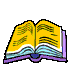 HƯỚNG DẪN VỀ NHÀ
- Ôn lại các phương pháp phân tích đa thức thành nhân tử.
- Làm bài tập 52; 53,54; 56 (SGK/24-25)
- Tiết sau: luyện tập